Graphics CSCI 343, Fall 2023Lecture 22Curves and Surfaces I
Curves and Surfaces
Until now, we have constructed curves and surfaces by rendering many line segments or polygons.

Sometimes it is easier to create and manipulate curves or surfaces directly, and divide them into lines or polygons just before rendering.

We will consider techniques for generating 2D curves that fit a series of data points.

These techniques can be extended to 3D surfaces.
Implicit representations
Many curves can be represented implicitly:
	f(x, y) = 0
Examples:
	ax + by + c = 0	Representation of a line
	x2 + y2 - r2 = 0		Representation of a circle with radius r.

In 3D, surfaces are represented as:
	f(x, y, z) = 0
Examples:
	ax + by + cz + d = 0	Representation of a plane
	x2 + y2 + z2 - r2 = 0	Representation of a sphere with radius r
(Quadric surfaces: each term can have degree up to 2--cones, disks, etc.)
Parametric Representations
The value of each component (x, y, z) depends on an independent variable, u (the parameter).

x = x(u)
y = y(u)
z = z(u)
y
p(u)
x
z
y
Derivative:
Direction = tangent
Magnitude = speed that curve changes with u.
p(u)
x
z
Parametric representations of surfaces
Surfaces require 2 parameters:
Derivatives define tangent to the surface at a point.
Criteria for choosing a representation
Parametric forms are not unique.  Many different representations are possible for a single curve.

Criteria for a good representation:
	Local control of shape
	Smoothness and continuity
	Ability to evaluate derivatives
	Stability
	Ease of Rendering

Parametric curves that are polynomials in u satisfy many of these criteria:
	x(u) = c0 + c1u + c2u2 + ... + cnun
Matrix Equation for parametric curve
We can write the 3 equations for x(u), y(u) and z(u) in one matrix equation:
Multiple curve segments
We usually want to define a curve segment between two endpoints.  We define the curve between u=0 and u=1, so that:
	p(0) = p0 and p(1) = p1
p1 = p(1)
p0 = p(0)
Longer curves are composed of multiple segments.  We would like the connection between curves to be as smooth as possible
Join point
Not smooth
Discontinuous derivative
Smooth join
Degree of the Polynomial
What degree should our polynomial representation have?

Tradeoff: 
 High degree can have rapid changes and lots of turns, but it requires more computation and curve may not be as smooth.
Low degree means a smoother curve, but it may not fit the data as well.

Compromise:  Use low degree polynomials with short curve segments.  Cubic polynomials work well.

	p(u) = c0 + c1u + c2u2 + c3u3
where
Matrix Equation for Cubic representation
x(u) = cx0 + cx1u + cx2u2 + cx3u3
Find values for c's that create the desired curve segment.

1 point gives 3 equations and 12 unknowns.
y(u) = cy0 + cy1u + cy2u2 + cy3u3
z(u) = cz0 + cz1u + cz2u2 + cz3u3
p(u) = c0 + c1u + c2u2 + c3u3
Interpolation
If one point provides 3 equations and 12 unknowns, then 4 points provide 12 equations with 12 unknowns.
We can choose any value of u to correspond to the 4 points, so we will choose to divide the interval 0 to 1 evenly (0, 1/3, 2/3, 1).
Writing the Matrix equations
Note that the equation: p3 = c0 + c1 + c2 + c3 actually embodies 3 independent equations.
Matrix Equations (continued)
Equations for 4 points:
p0 = p(0) = c0
p1 = p(1/3) = c0 + c1(1/3) + c2(1/3)2 + c3(1/3)3
p2 = p(2/3) = c0 + c1(2/3) + c2(2/3)2 + c3(2/3)3
p3 = p(1) = c0 + c1 + c2 + c3

We can write this as 
	p = Ac
where: 
			

			A= ?
Solving for c
p = Ac

c = ?


The interpolating geometry matrix:
Once we know c, we know the equations for x(u), y(u), z(u).
Example of Interpolation
Given the following 4 data points, compute the functions, x(u), y(u) and z(u) for the cubic curve that interpolates between the points.
Working with more than 4 points
When working with more than 4 points, we find curves for each group of 4.

1st curve: p0, p1, p2, p3
2nd curve: p3, p4, p5, p6
p4
p3
p1
p6
p0
p5
p2
Note that the join won't necessarily be smooth.
Blending Functions
We can express the desired curve in terms of a set of functions, known as blending functions.

	p(u) = uTc = uT(MIp) = (uTMI)p = b(u)Tp

where:
Therefore, we can express the curve as:
	p(u) = b0(u)p0 + b1(u)p1 + b2(u)p2 + b3(u)p3
Finding the Blending functions
Multiplying it out gives:
	b0(u) = 1 - 5.5u + 9u2 - 4.5u3, etc.
Factoring gives: 
	b0(u) = -(9/2)(u-1/3)(u-2/3)(u-1)
	b1(u) = (27/2)u(u-2/3)(u-1)
	b2(u) = -(27/2)u(u-1/3)(u-1)
	b3(u) = (9/2)u(u-1/3)(u - 2/3)
The interpolation blending functions
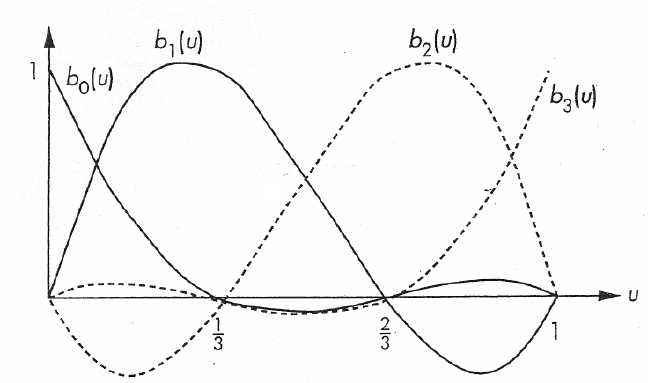 Interpolation for a Surface Patch
Interpolation can be extended to cover a surface patch:
cij is the 3 element matrix of x, y and z coefficients of the ijth term in the polynomial.

Define C = [cij] as a 4x4 matrix containing the coefficients, cij

p(u, v) = uTCv
How many Points do we need?
p(u, v) = uTCv

The patch is defined by the coefficients, cij, in C.  There are 16 of these coefficients, each with an x, y and z component for a total of 48 unknowns.

Each point, p, provides 3 equations (for x, y and z).  Therefore, we need 16 points pij to define the interpolating patch.
p30
Now have 3 sets of 16 equations.
= 48 equations and 48 unknowns.
p33
p20
p10
p00
Solving for C
We can show that

C = MIPMIT

Therefore, p(u, v) = uTCv = uTMIPMITv

As with curves, we can rewrite this in terms of blending patches:
Hermite Curves
Problems with Interpolation: 
Functions not very smooth
Join points may not be smooth (may have discontinuous derivatives)

Hermite Curves address the second problem by using the derivatives at the endpoints of the curves (in place of the 2 internal data points).

p(u) = c0 + c1u + c2u2 + c3u3
p'(u) = c1 + 2c2u + 3c3u2

p(0) = p0 = c0		p(1) = p3 = c0 + c1 + c2 + c3 
p'(0) = c1		p'(1) = c1 + 2c2 + 3c3
Solving for c
c = A-1q = MHq
p(u) = uTc = uTMHq
Blending functions:

p(u) = uTMHq = b(u)Tq, where